Детский телефон доверия 
(анонимная помощь по телефону) 
8 (800) 250-11-91 (9:00-21:00 будни) 

2. Анонимный чат для детей и подростков «Мырядом.онлайн»

3. Всероссийский детский телефон доверия 
8 (800) 200-01-22 (круглосуточно)

4. Школьный психолог
ФИО________________________________________________№ кабинета___________________
+7 ___________________
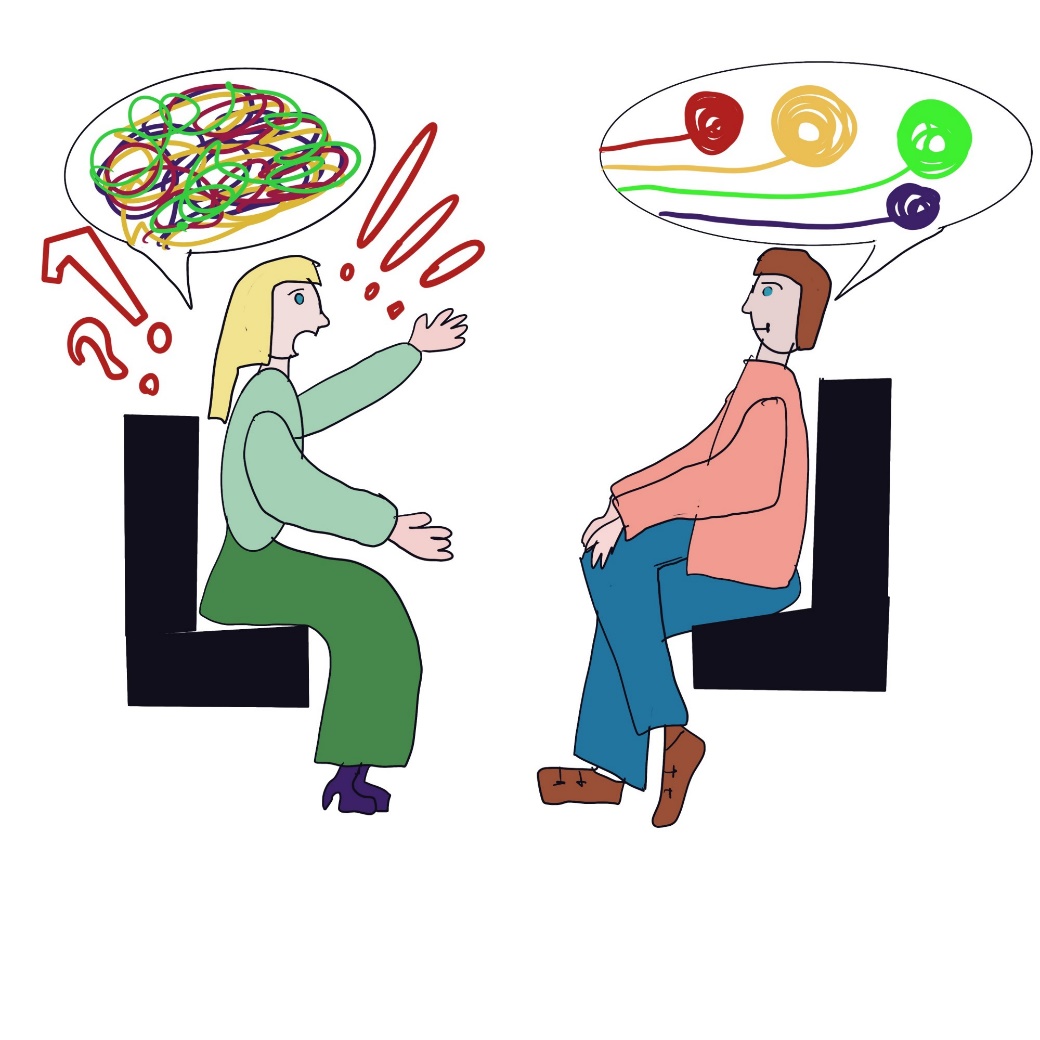